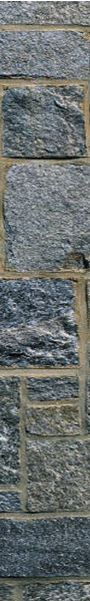 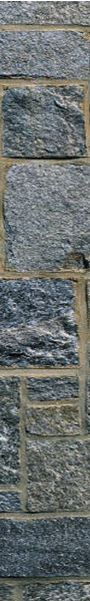 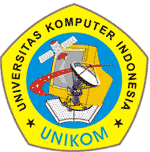 MATERI PERKULIAHANMACHINE LEARNING
Neural Network
9
Kelompok Keilmuan
Computer Science
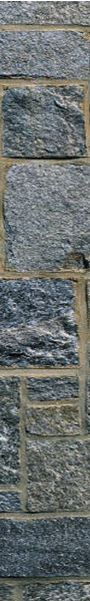 Tujuan
Memahami konsep Neural Network
N E U R A L N E T W O R K
NERVES / SYARAF
Neuron adalah bagian dari syaraf
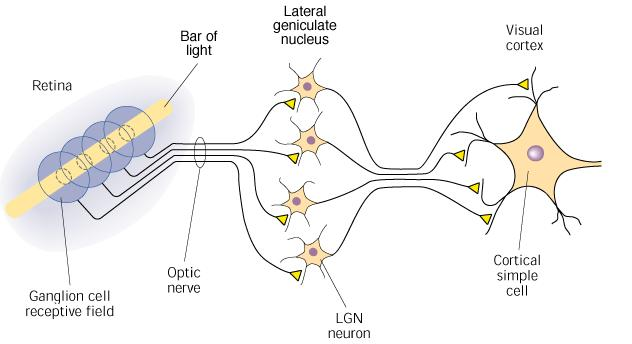 NEURON
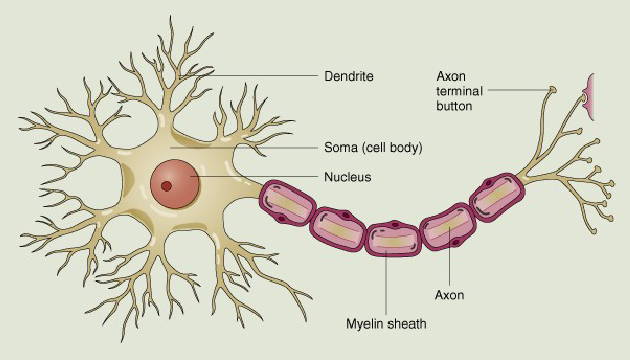 © 2000 John Wiley & Sons, Inc.
Neuron : satuan pemroses terkecil
NEURON
N a t u r a l
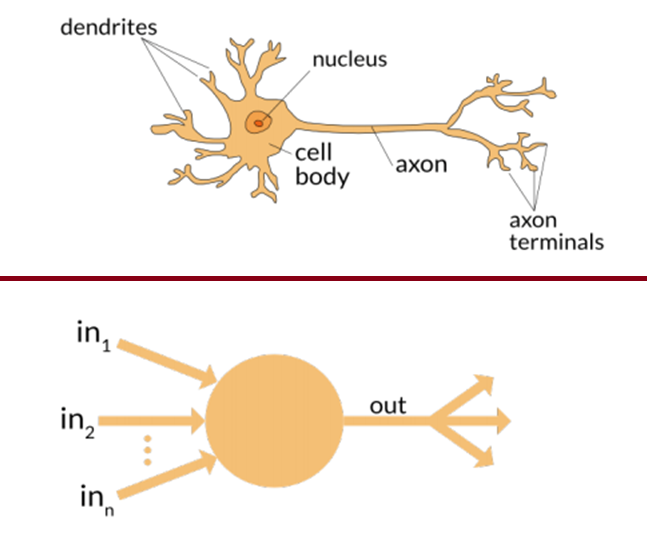 A r t i f i c i a l
S E J A R A H
SEJARAH
K O N S E P   D A S A R
SKEMA UMUM
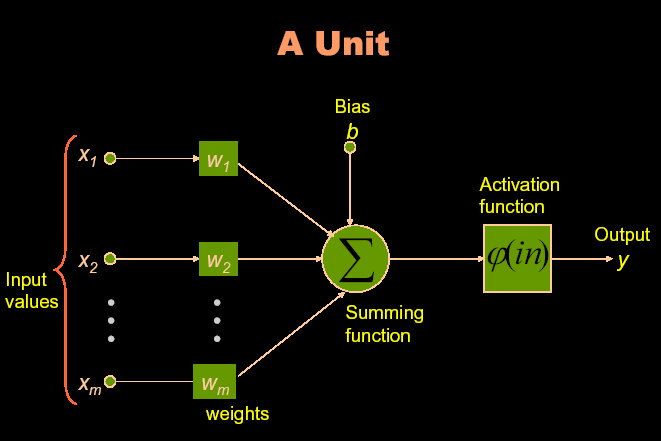 RUMUS UMUM
Tahap Perhitungan :Tahap 1 : 

Tahap 2 :
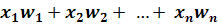 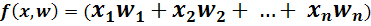 Single Layer Perceptron
Single Layer Perceptron
Tetapkan nilai - nilai :
Bobot awal (Wij); i = bobot ke-i; j = variabel masukan bobot ke-j;
Maksimum iterasi (epoh) : MaxEpoh;
Parameter learning rate (α);
Error minimum yang diharapkan (Eps).

Masukan nilai - nilai :
Masukan : x(m,n); 
		m = menunjukkan data ke-m; 
		n = menunjukkan variabel masukan ke-n;
Target	: T(m,1);

Tetapkan kondisi awal :
epoh=0;
eps=1.
Single Layer Perceptron
Kerjakan jika : (epoh ˂ MaxEpoh) atau (α ˃ eps)
epoh = epoh+1;
Kerjakan untuk I = 1 sampai n
Hitung Xi . Wj
Hitung nilai Cj dari selisih antara Xi . Wj  dengan T
Cari minimum Cj
Perbaiki Wj dengan ketentuan :
Jika T = Cj maka :
Wj(baru)=Wj(lama)+α[Xi-Wj(lama)];
Jika T ≠ Cj maka :
      Wj(baru)=Wj(lama)–α[Xi-Wj(lama)];
Kurangi nilai (α) = α – α*0,1;
Single Layer Perceptron
5. Setelah MaxEpoch terpenuhi, maka Wj terakhir akan digunakan untuk proses pengujian
Tentukan kelas untuk data uji berikut: 
    { 1, 1, 0, 1}
L A T I H A N
Tentukan kelas untuk data uji berikut: 
    { 0, 1, 1, 0, 1}